Latvijas augstākās izglītības, zinātnes un inovācijas konkurētspējas platforma
Prof. L. Ribickis, Prof. A.Ērglis
11.12.2015.
Latvijas augstākās izglītības, zinātnes un inovāciju konkurētspējas platformas koncepcija
Sektorālā investīcijas platforma -  viens no instrumentiem Latvijas Nacionālajā reformu  programmā izvirzīto  izaugsmes mērķu sasniegšanai. 
Lai uzlabotu izglītības, zinātnes un lietišķo pētījumu kapacitāti, tehnoloģiju attīstību un inovāciju, kā arī veicinātu  to  savstarpējo  integrāciju, platformā plānoti: 
atbalsta instrumenti - projekta uzņēmumu izveide, līdzfinansējuma vai riska dalīšanas pasākumi investīciju projektiem, 
finanšu instrumenti - aizdevumi, galvojumi,  riska kapitāla instrumentu pielāgošana augstākās izglītības un P&A&I attīstībai, 
ilgtermiņa sadarbības platforma – universitātēm, augstskolām, zinātniskajiem institūtiem, universitāšu slimnīcām un uzņēmumiem tehnoloģiju attīstības un pārneses nodrošināšanai.
EIB piemērs «Multilateral platforms – current examples»
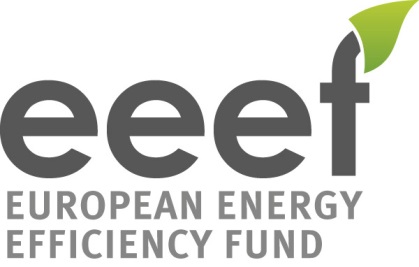 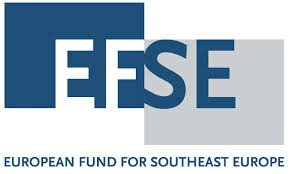 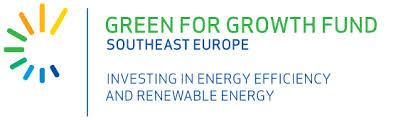 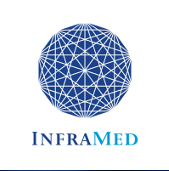 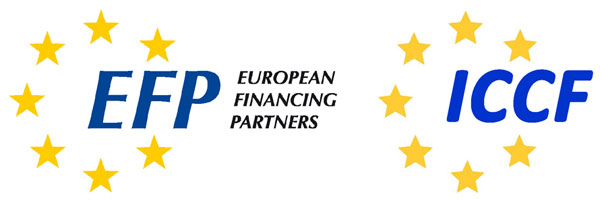 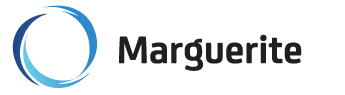 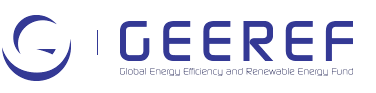 European Progress Microfinance Fund (EPMF)
European Investment Bank Group
3
26/03/2015
[Speaker Notes: BIRTHE]
Latvijas augstākās izglītības, zinātnes un un inovācijas konkurētspējas platforma
Zinātne, tehnoloģiju pārnese
Valorizācija, inovatīvi uzņēmumi
Augstākā izglītība, cilvēkresursu attīstība
30% līdzekļu
40%līdzekļu
30% līdzekļu
MĒRĶI
Inovācijas un pētniecības koordinācija valsts mērogā;
Vienota ilgtspējīga infrastruktūras plānošana;
Infrastruktūras kopīga izmantošana zinātnei  un inovācijām;
Komercializācijas, t.sk.  ekonomisko  ieguvumu  vadības stratēģija
SIA Vienotais augstskolu  zinātniskās pētniecības centrs
Vajadzības
Problēmas: nepietiekams finansējums, tehnoloģiju attīstības un inovāciju infrastruktūras trūkums, pētniecības un inovāciju  darbības organizatoriskā struktūra – nepieciešama reorganizācija valsts līmenī.
Latvijas augstākās izglītības, zinātnes un inovācijas 
konkurētspējas platforma
578 M EUR
Investīciju  izlietojums:
ES struktūrfondu  programmu  2014.-2020.g.  līdzfinansējuma nodrošināšana, t.sk.:
pētniecība, tehnoloģijas attīstība, inovācijas (EM+IZM programmas) -  145,3 M EUR;
izglītība, mūžizglītība -  6,7 M;
veselības infrastruktūra -  26,8 M.
Tehnoloģiju  attīstības un inovāciju  infrastruktūras izveide, inovatīva uzņēmējdarbība -  400 M EUR.
Sektorāla investīciju  platforma
578 M EUR
Periods - 15+ gadi;
Mērķis -  infrastruktūras iegāde un izveide;
Finansējums -  45%  -  EIB (ESIF/Junkera plāns);
~15-20% -  struktūrfondi;
~20-25% -  komercbankas;
~ 10-20% -  pašu finansējums + riska kapitāls
Nodrošinājums -  naudas plūsma, nodrošinājumam izmantojamie aktīvi + valsts galvojums
Quadruple
Helix
Innovation
Valdības, augstskolu, uzņēmēju un iedzīvotāju sadarbība lai kopīgi virzītu  inovācijas  ārpus katras atsevišķas organizācijas ietvariem
Vadība/publiskais sektors
Augstskolas
Ražošana
Iedzīvotāji
Uz 11.12.2015. paveiktais platformas izveidē
Iesaistot vadošās auditorkompānijas, tiek gatavota infrastruktūras attīstības projektu  izmaksu -  ieguvumu  analīze  -  piemērs platformā iekļaujamajiem projektiem.
EIB prezentēta platformas ideja, saņemts konceptuāls atbalsts tālākai  tās izstrādei un potenciālai  finansēšanai.
Nodibināti  kontakti  ar EIKC (Eiropas Investīciju  konsultāciju  centru) konsultācijām platformas projekta izskatīšanai  EIB Investīciju  komitejā nepieciešamo  dokumentu  sagatavošanai. 
EIKC iesniegta sākotnējā informācija par platformu.
Projekta izmaksu-ieguvumu analīze
Projekta izmaksu-ieguvumu analīze
19,2 milj.
80,3 milj.
36,3 milj.
60,8 milj.
19,5 milj.
21,4 milj.
ENPV >0          ERR = 6%         B/C = 1,1
ENPV >0          ERR = 14,3%      B/C = 1,7
*Diskontētā inkrementālā vērtība =  alternatīva ar projektu -  alternatīva bez projekta
Laika ierobežojums
ESIF līgumus par projektu realizēšanu paredzēts noslēgt līdz  2017. beigām, paredzot  līdzekļu apguvi  līdz 2020.g.  beigām
ESIF Regula paredz, ka EIB projektus finansēs turpmāko trīs gadu laikā vai tik ilgi, kamēr finansējums būs pieejams.